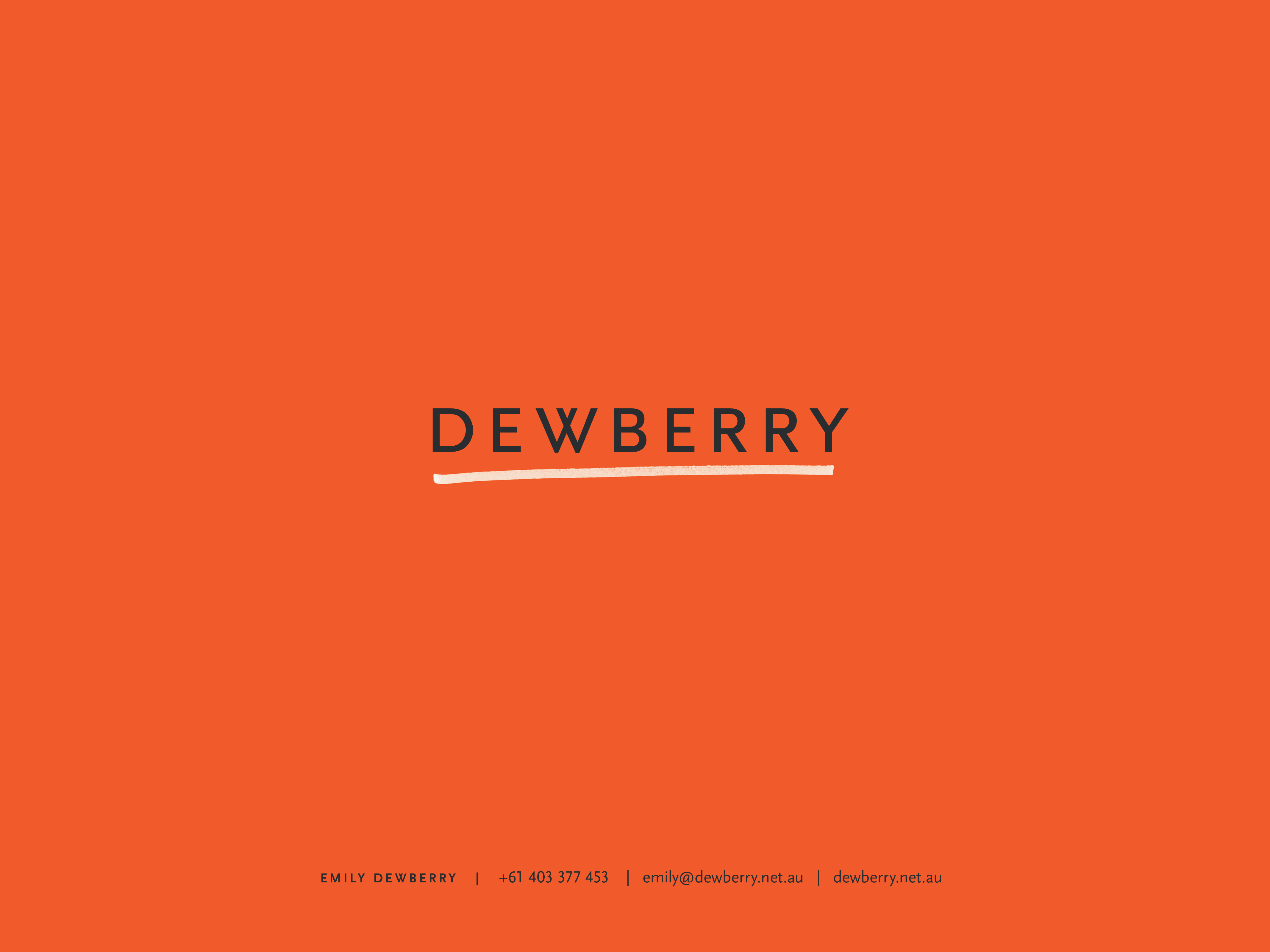 The Harvard Diaries: down where the spirit meets the bone